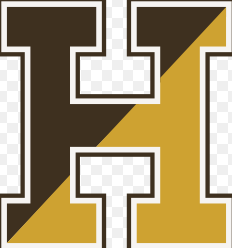 Community Partnerships that Make a Difference


Haverhill Public Schools - Vacation Academies

Extended Learning Time 

Funded by Title I
Full in person
Hybrid of remote and in person
Full remote
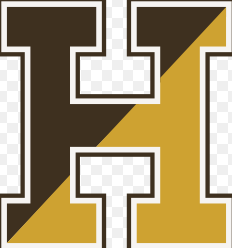 2020-2021 
Haverhill Public Schools offered families three learning options
2
Who:      Students grades 1-8

           When:    February and April 
                             Vacation weeks
      
   Where:   YWCA
                     YMCA
             The Boys/Girls Club
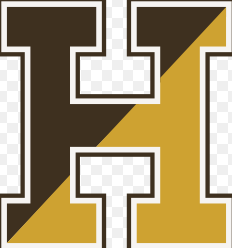 February 2021
Vacation Academies were  launched
3
Increase contact hours between students, peers and teachers
Academic Support
Social interactions with peers 
Recreation 
Offer working families an option of free high quality child care
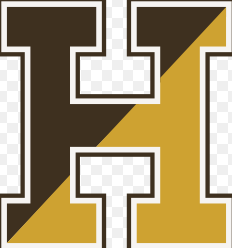 The Goal?
4
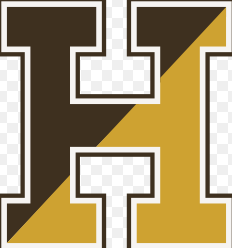 A







Academic Support 
Hands on, theme based, interactve lessons in ELA, Math, Science & Social Studies
Social Interactions with Peers
Core competencies: Self-Management, Social Awareness, Relationship Skills, Self Awareness & Responsible Decision Making
Recreation
Physical activities  ie: Basketball, Gymnastics, Swimming, Sports, STEM activities. 
Quality Child Care 
	4 locations, offered at no cost to families                          	8:30 am - 5:30 pm
How?
5
Fall/Winter 2022 planning ordering & assembling
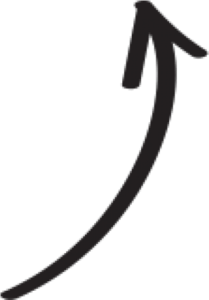 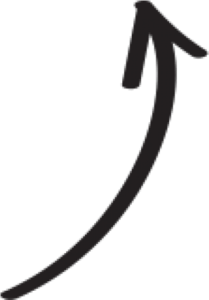 Planning:
A circle of continuous improvement
PD and Site February Vacation Academy staff survey
Summer 2022 PLC/PD
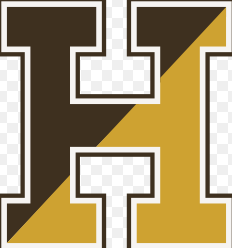 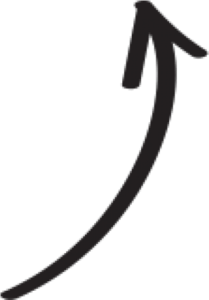 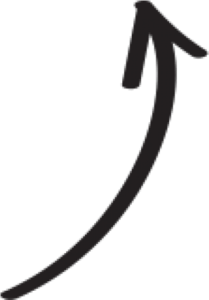 PD and Site April Vacation Academy staff survey
March: revise based on feedback
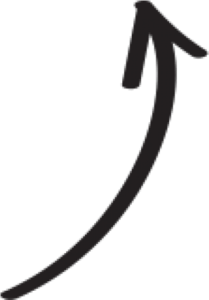 6
Teachers
Educational support personnel
And two assistant principals who taught to the delight of the students!
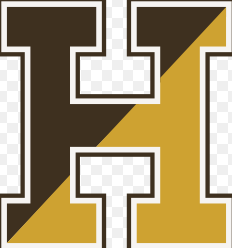 Vacation Academy Teaching staff included:
7
Critical to the success of these partnerships
Vacation Academy evaluation surveys were used  as a vehicle to improve practice
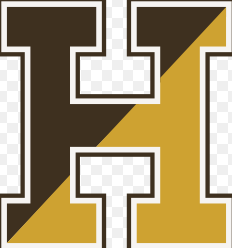 Teacher feedback
8
Vacation Academy Professional Learning Community included in FY 2022 budget
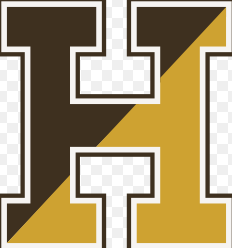 The result of teacher voice?
9
9 teachers participated in 20 hours of lesson development in Summer, 2022 in preparation for the 2023 Vacation Academies
Using Understanding by Design Unit Templates, teachers worked in a professional learning community to create interdisciplinary units with well structured lessons for multi-grade students
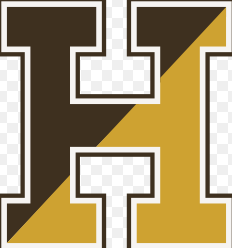 Under leadership of a Lead Curriculum Supervisor
10
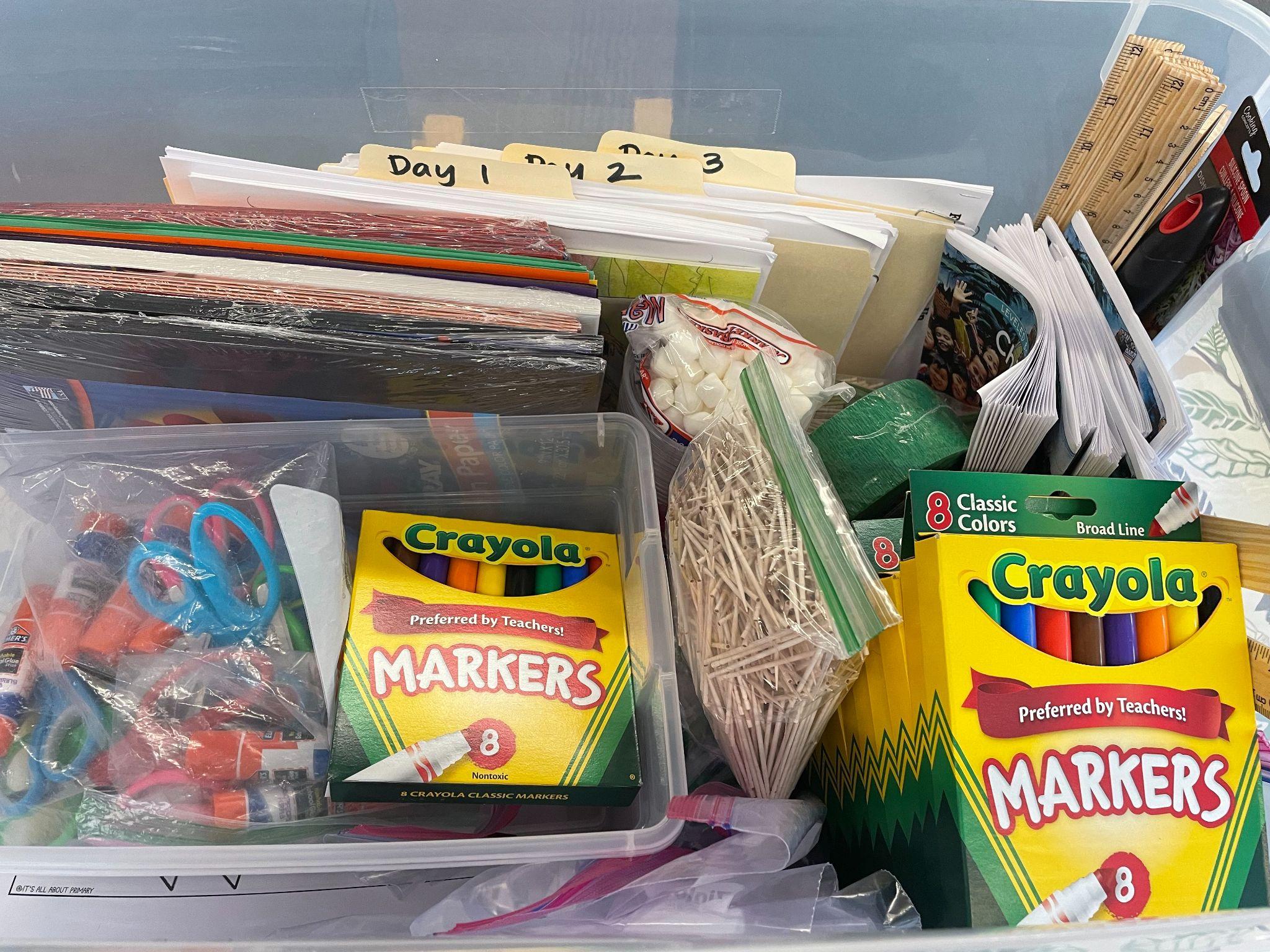 Example of unit supply bin provided to each teacher
11
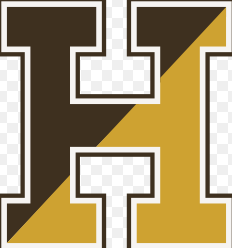 Continuous Growth
12
Costs

2 hours of PD/Visit @ $40 per hour per teacher
18  hours @$40 per hour, per teacher, per week = $720
½ hour of prep time per day built in 
Food Service:  
breakfast = $2.52     lunch = $4.40$
Supplies:  $3,000 - $5,000
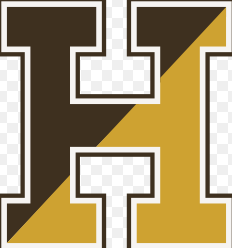 Budget
13
$45,000 per week for 323 students = $140 per student  

Vacation Academy cost per family: $0

Comparable to:
Health Club =$300 (est.)
Daycare =   $279 (avg)
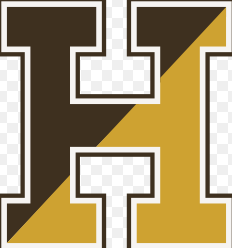 Cost for HPS
                  (Approximate)
14
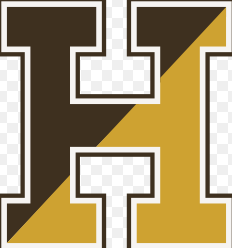 Haverhill Public Schools is grateful for the tremendous support from our community partners to work collaboratively and creatively to provide learning opportunities for all our students and support our families.
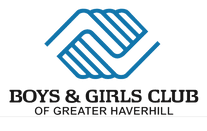 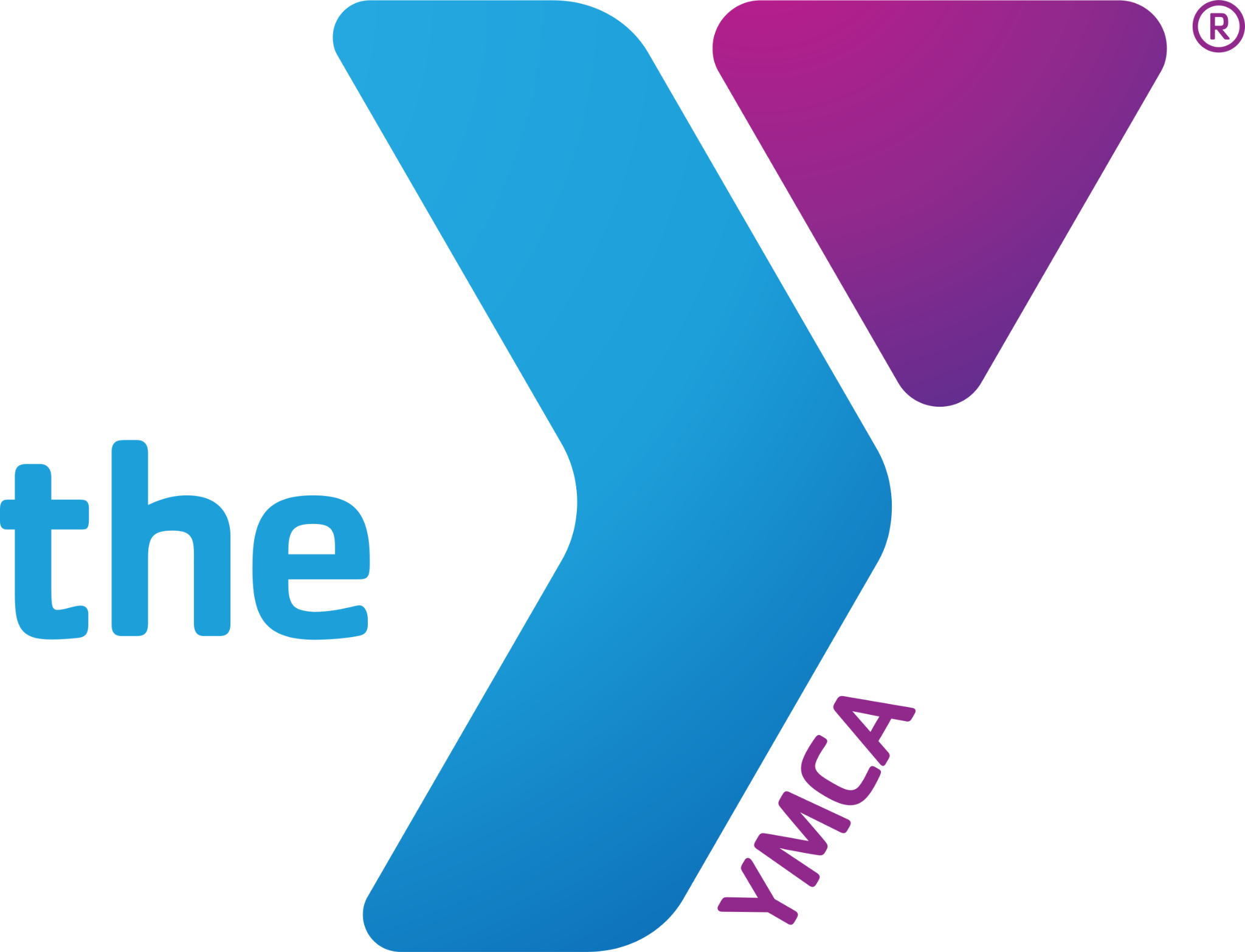 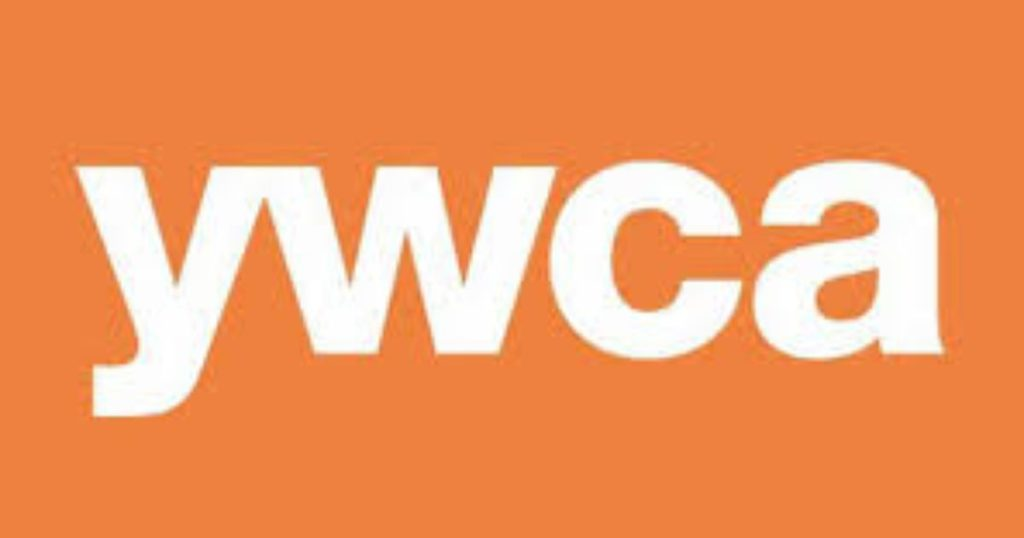 15
Tracy Fuller
Executive Director of the Haverhill/Plaistow YMCA
A few words from our
Community Partner
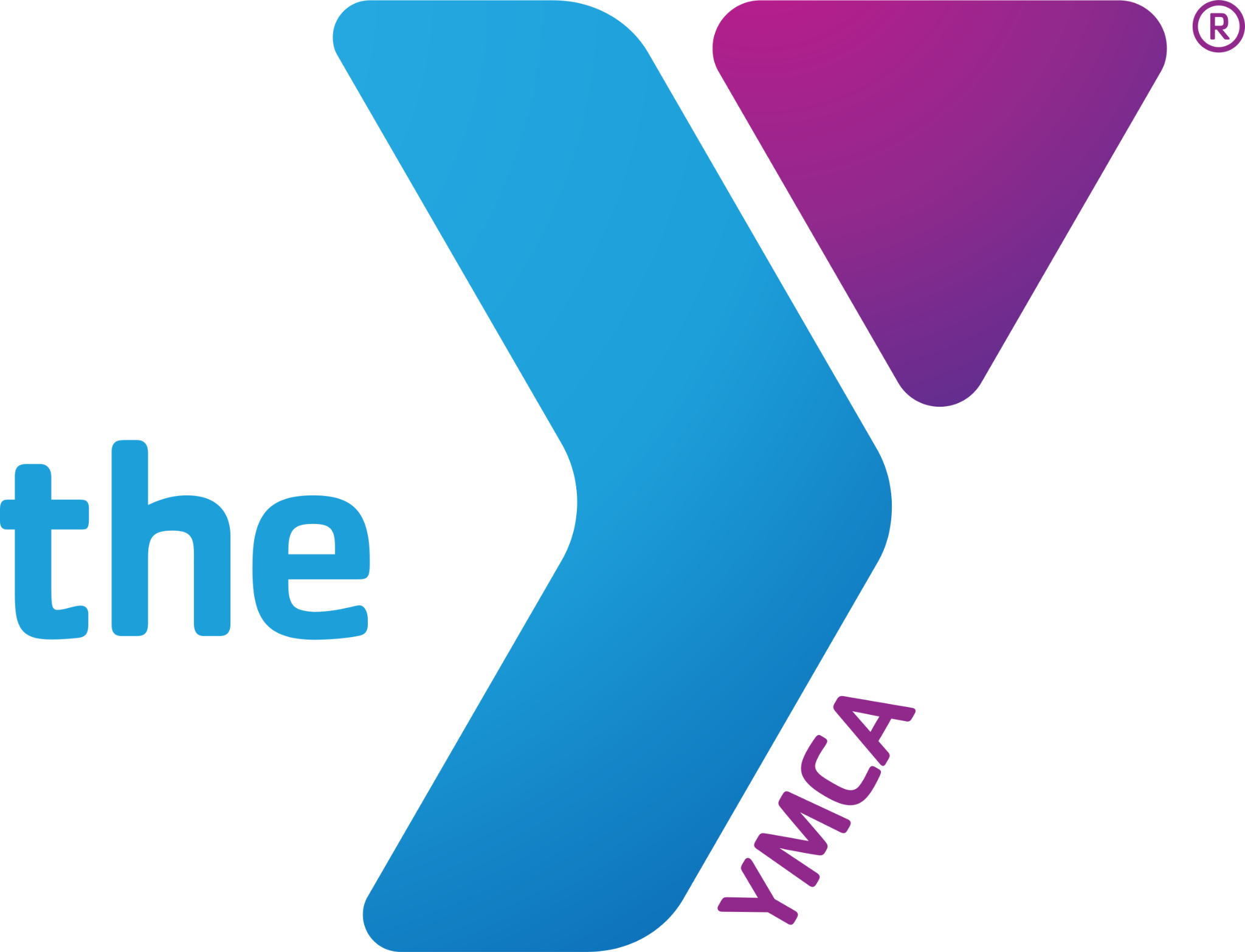 16
Does anyone have 
questions?
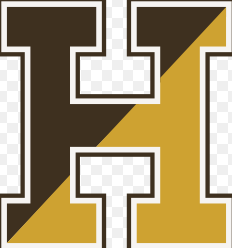 Q and A
17